Warning Dangerous UndertowGenesis Chapter 19 & 20
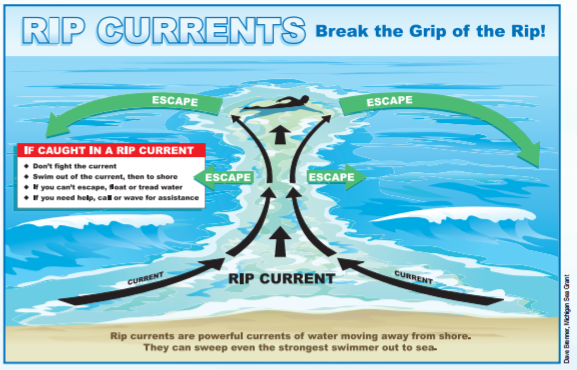 January 28th, 2018
You Can Take the Girl Out of Sodom…
What causes the undertow of sin to win out
Lack of hope and divine perspective
Lack of Godly family leadership and parental authority
Lack of moral discernment and immoral insensitivity
HOPE
Romans 15:4 For everything that was written in the past was written to teach us so that through the endurance taught in the Scriptures and the encouragement they provide we might have hope.
Déjà Vu
God’s plan includes a sinful Abraham and a sinful you and I.
Why did Abraham repeated his sin
Abraham ignored the warning signs
Abraham swam into the current of sin instead of seeking the calming waters of God
Abraham assumed he was the only person who could save himself
What legacy will your actions from this moment forward produce?  Godly Swimmers or Sodomites?
Matthew 5:14-1614 “You are the light of the world. A town built on a hill cannot be hidden. 15 Neither do people light a lamp and put it under a bowl. Instead they put it on its stand, and it gives light to everyone in the house. 16 In the same way, let your light shine before others, that they may see your good deeds and glorify your Father in heaven.